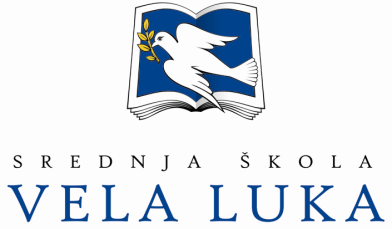 PODRUČJE 1 – Priprema sudionika
PODRUČJE 2 – Učenik kao nastavnik
PODRUČJE 3 – Nastavnik kao učenik
PODRUČJE 4 – Projekt je ispunio moja očekivanja
PODRUČJE 5 – Zanimljivost projekta
PODRUČJE 6 – Ovakav projekt bi se trebao organizirati svake godine
PODRUČJE 7 – Što biste promijenili u organizaciji projekta?
PODRUČJE 8 – Što vam se najviše svidjelo?
PODRUČJE 9 – Što vam se najmanje svidjelo?